National Trust Cashback Offer

Join the National Trust and receive 15% cashback on your membership courtesy of HASSRA West Midlands

Great days out, with great savings from HASSRA!
Simply purchase your annual membership and claim your cashback
Terms & Conditions:
15% cashback is available on annual membership to join the National Trust from 01/12/2023 to 31/12/2023.
Lifetime membership is excluded from this offer.
Confirmation of purchase / email receipt must be attached to the cashback claim.
Members will be reimbursed via BACS to the value of 15% of the annual membership cost.
Only one claim per member is permitted for the duration of this offer.
This offer is available for new memberships and annual renewals only.
HASSRA West Midlands reserves the right to withdraw this cashback offer at any time and without prior notice.
Cashback claims are made through the ‘Claim Cashback’ icon within your HASSRA Live profile.
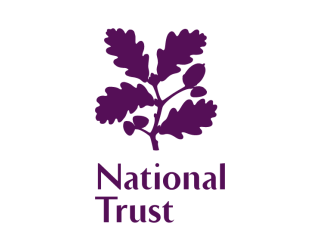 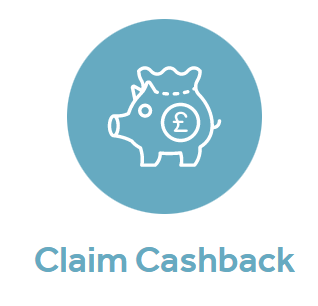 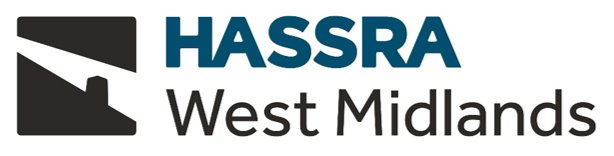